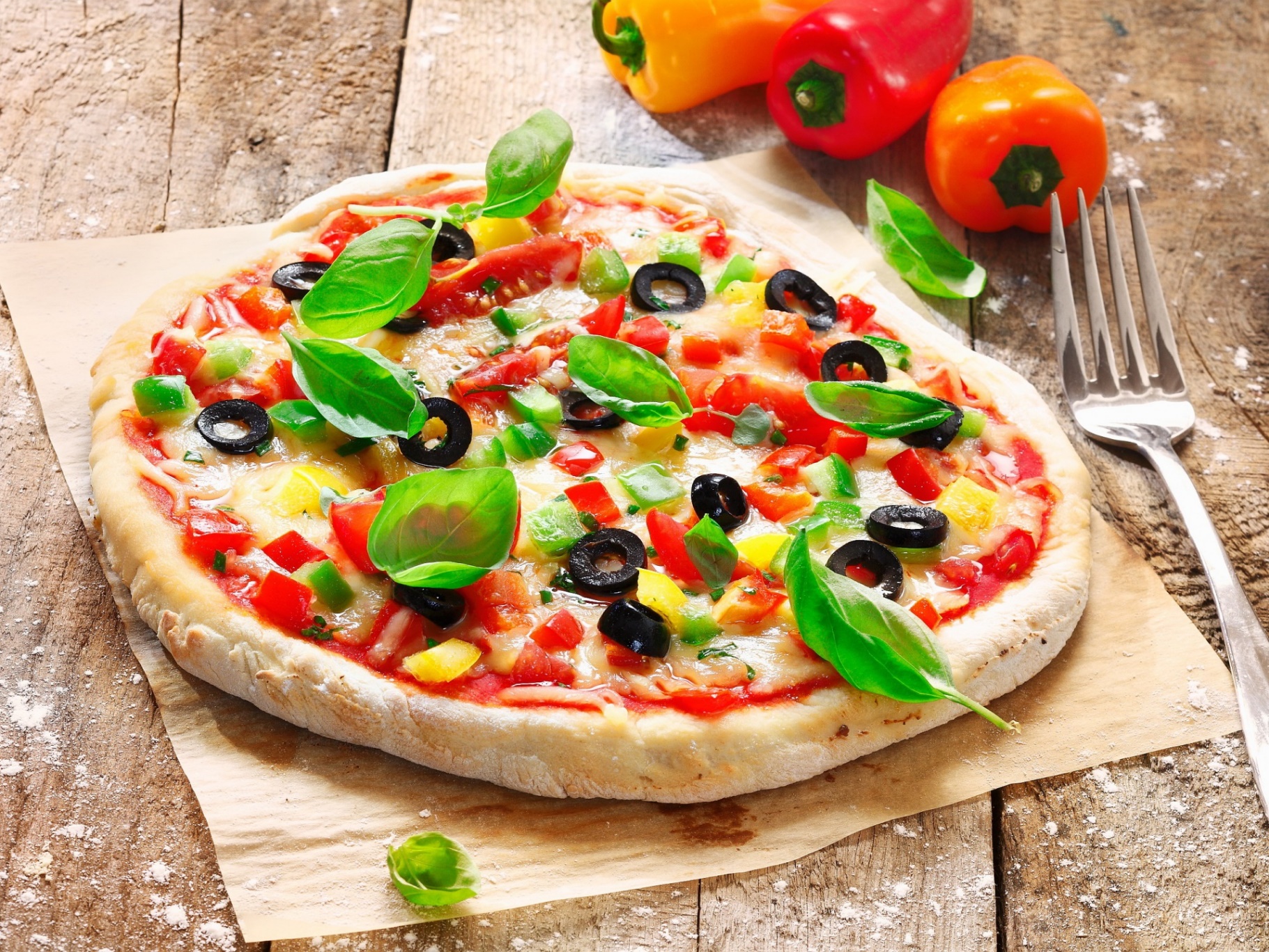 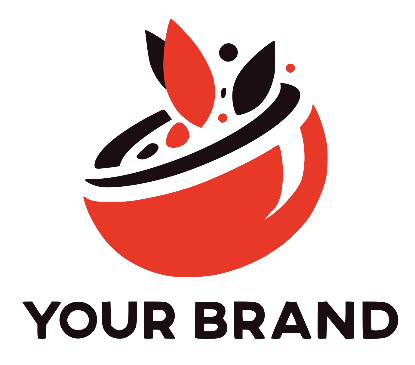 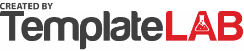 Your slogan Here
FOOD
WITH
PASSION
- OUR SERVICES -
Mauris et orci. Aenean nec lorem. In portti. Donec laoreet nonummy augue. Suspend dui purus, scelerisque at, vulputate vitae, pretium mattis, nunc. Mauris eget neque at sem venenatis.
Lunch Box at Office
Lorem ipsum dolor sit amet
Official Food Program
Canteen Service
Hospitality Party
Mauris et Orci Aenean nec Lorem in Portti
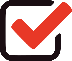 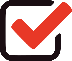 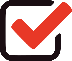 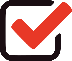 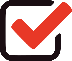 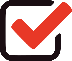 Lorem ipsum dolor sit amet, consectetuer adipiscing elit. Lavat maecenas porttitor congue massa. Fusce posuere, magna sed pulvinar ultricies, purus lectus malesuad.
YOUR BRAND ON
- CONTACT US-
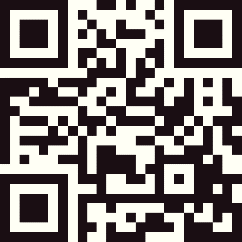 ADDRESS: 150 Main Street, City, ZIP State
PHONE: (555) 100 2000 3000
E-MAIL: office@yourcompanybrandname.com
www.yourbrandname.com
© TemplateLab.com